GIORNATA DELLA MEMORIA
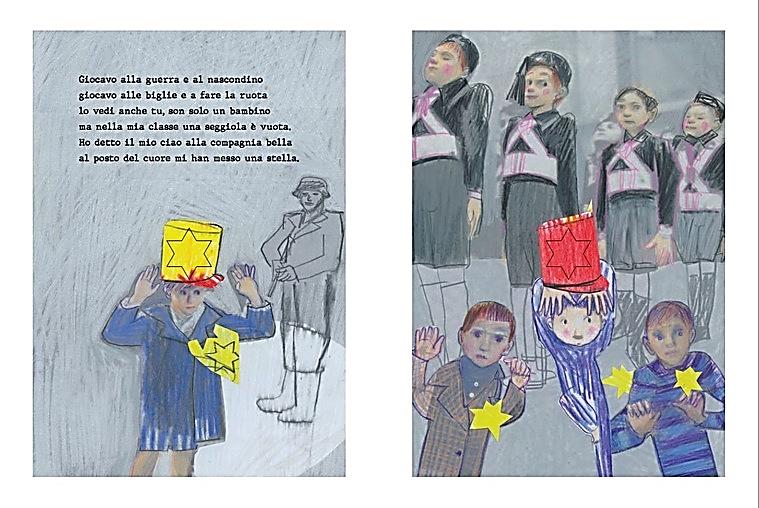 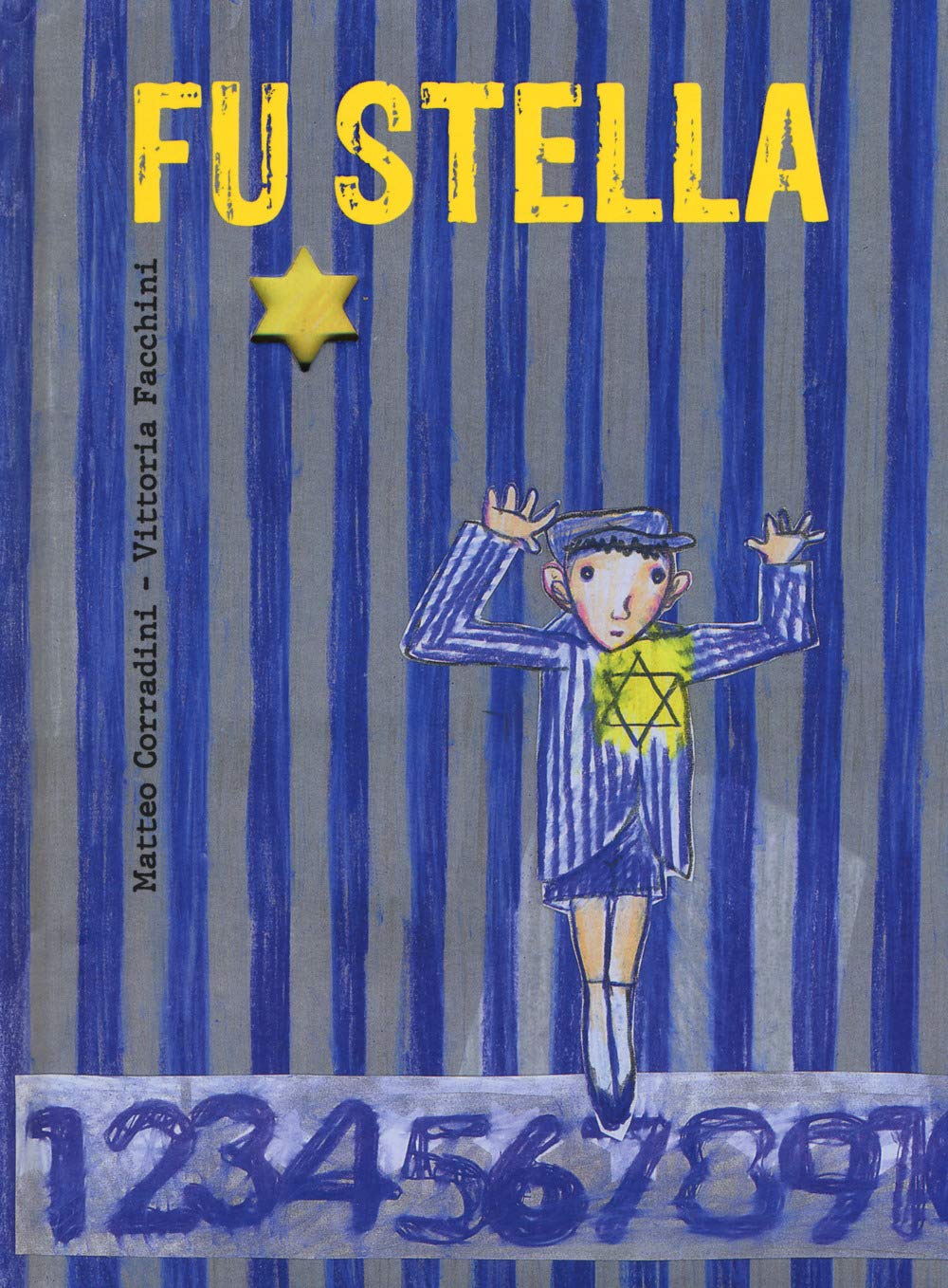 UN
 
L
I
B
R
O
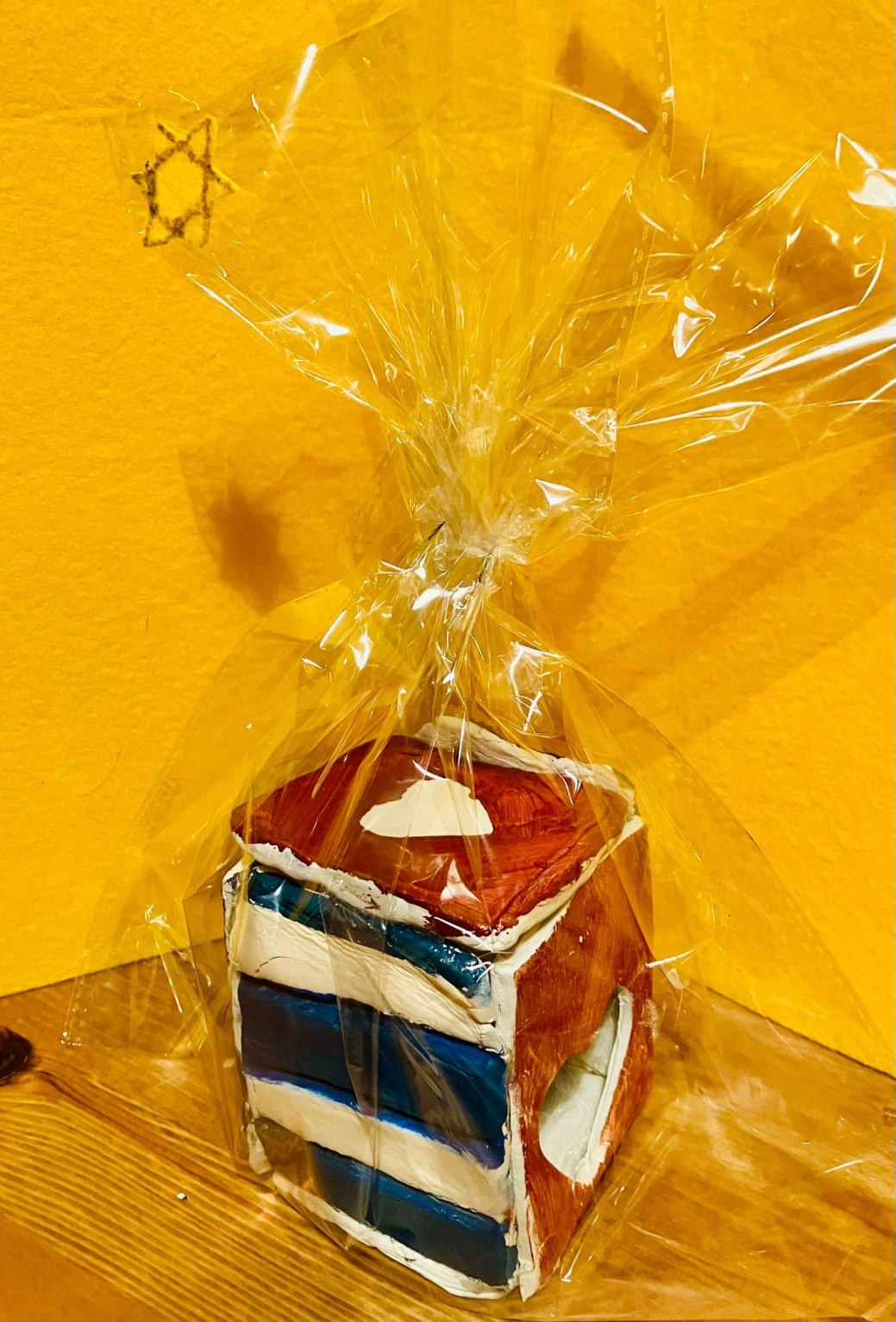 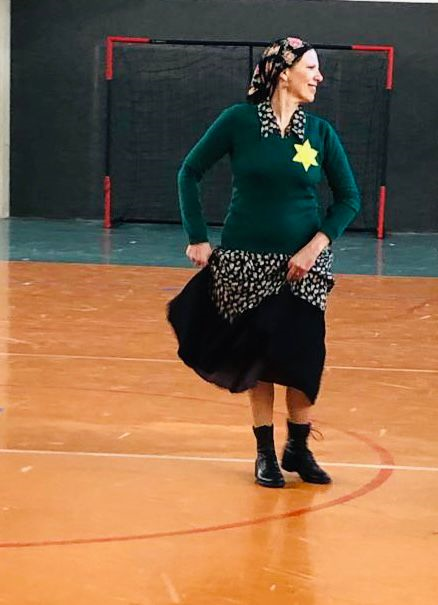 UNA

L
U
C
E
UNA DANZA
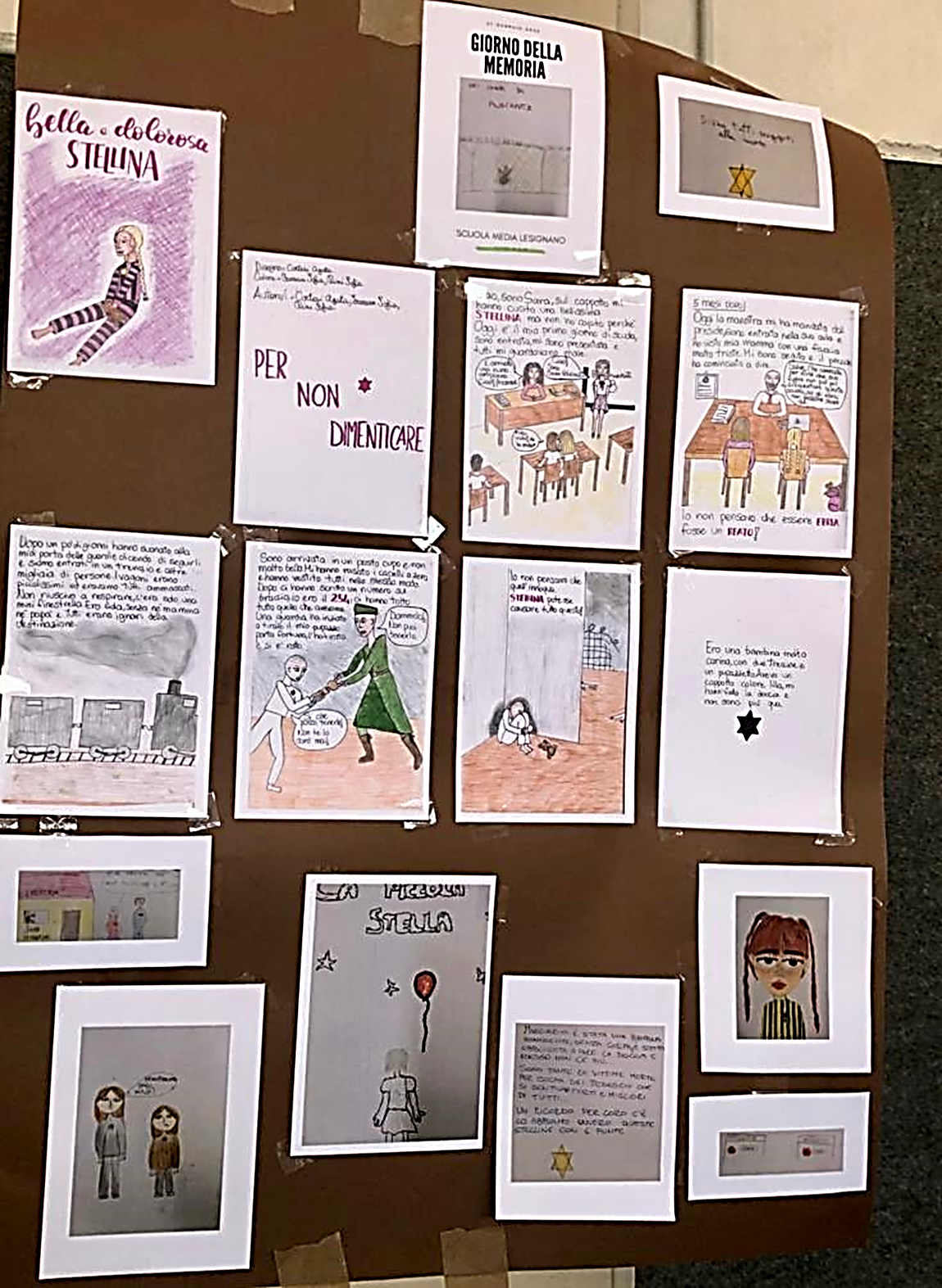 I FUMETTI
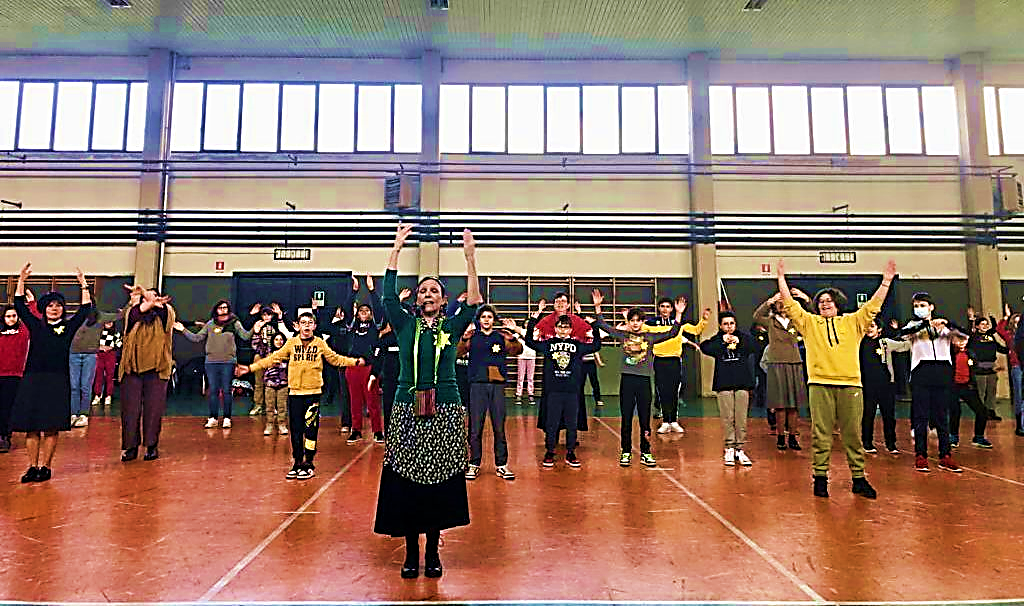 INSIEME PER CONOSCERE ….
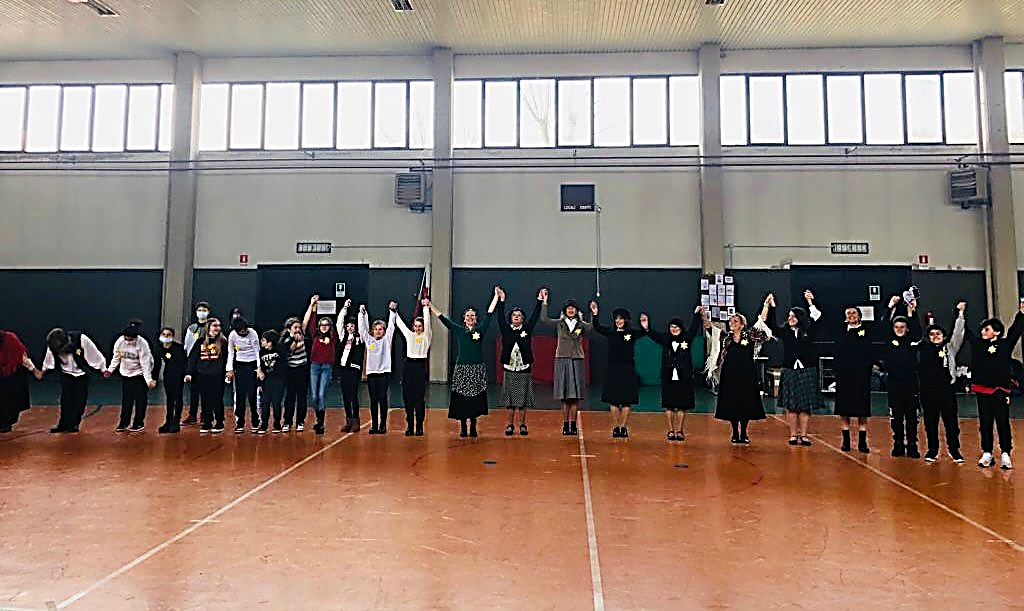 …E FARE MEMORIA
Nel buio della persecuzione e nella notte del Lager brilla una Stella: è la stella della Shoah, la stella sul cuore di ogni Ebreo che, discriminato e perseguitato, affida sogni e speranze alle stelle del Cielo, apparentemente uniche testimoni  di quella immane tragedia.
Ringraziamo le docenti Perlini, Perini e Giusti per avere accompagnato le classi prime medie di Lesignano in questo suggestivo viaggio alla scoperta della storia e della cultura ebraica.

Un grazie speciale agli artisti e alle artiste di  Terra di Danza: ci hanno letteralmente preso per mano e contagiato di inesauribile energia (www.terradidanza.it)